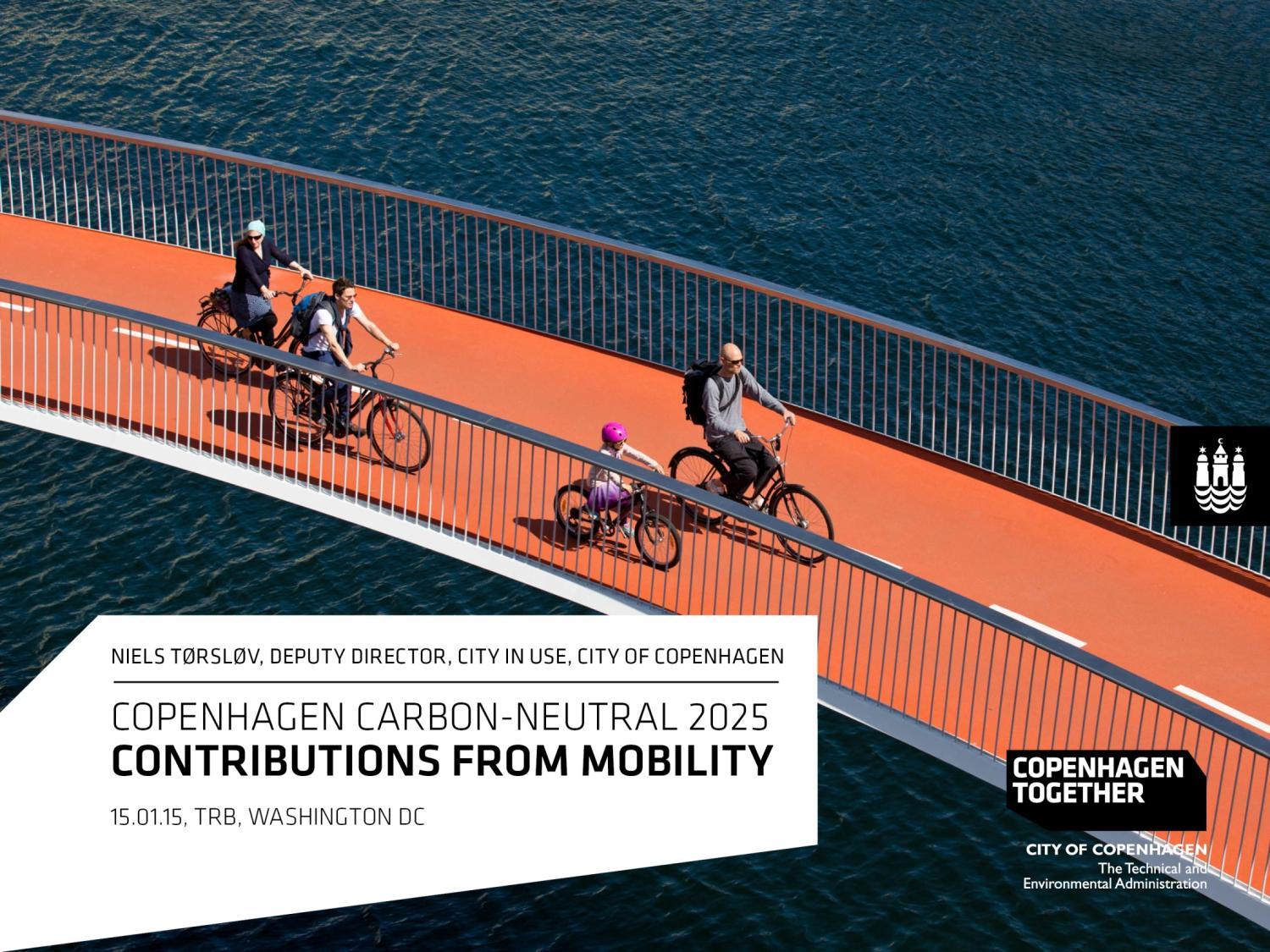 Renewable cities, Vancouver May 14th 2015
E MOBILITY IN COPENHAGEN?
Brian Hansen 
Head of City Development Department
[Speaker Notes: Welcome to you all
I am going to talk about how Copenhagen is aiming to become carbon-neutral in 2025 and how mobility is going to help us get there]
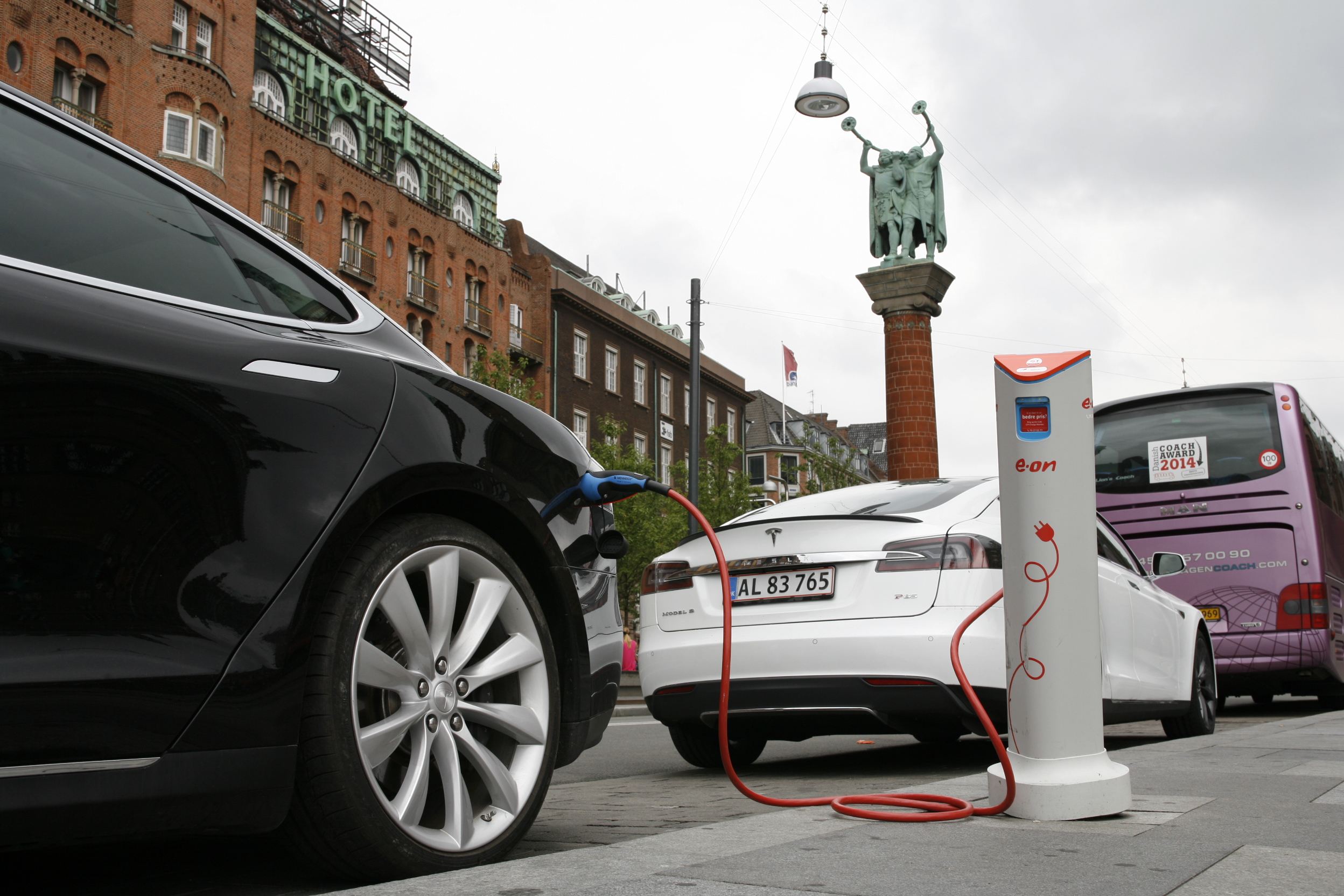 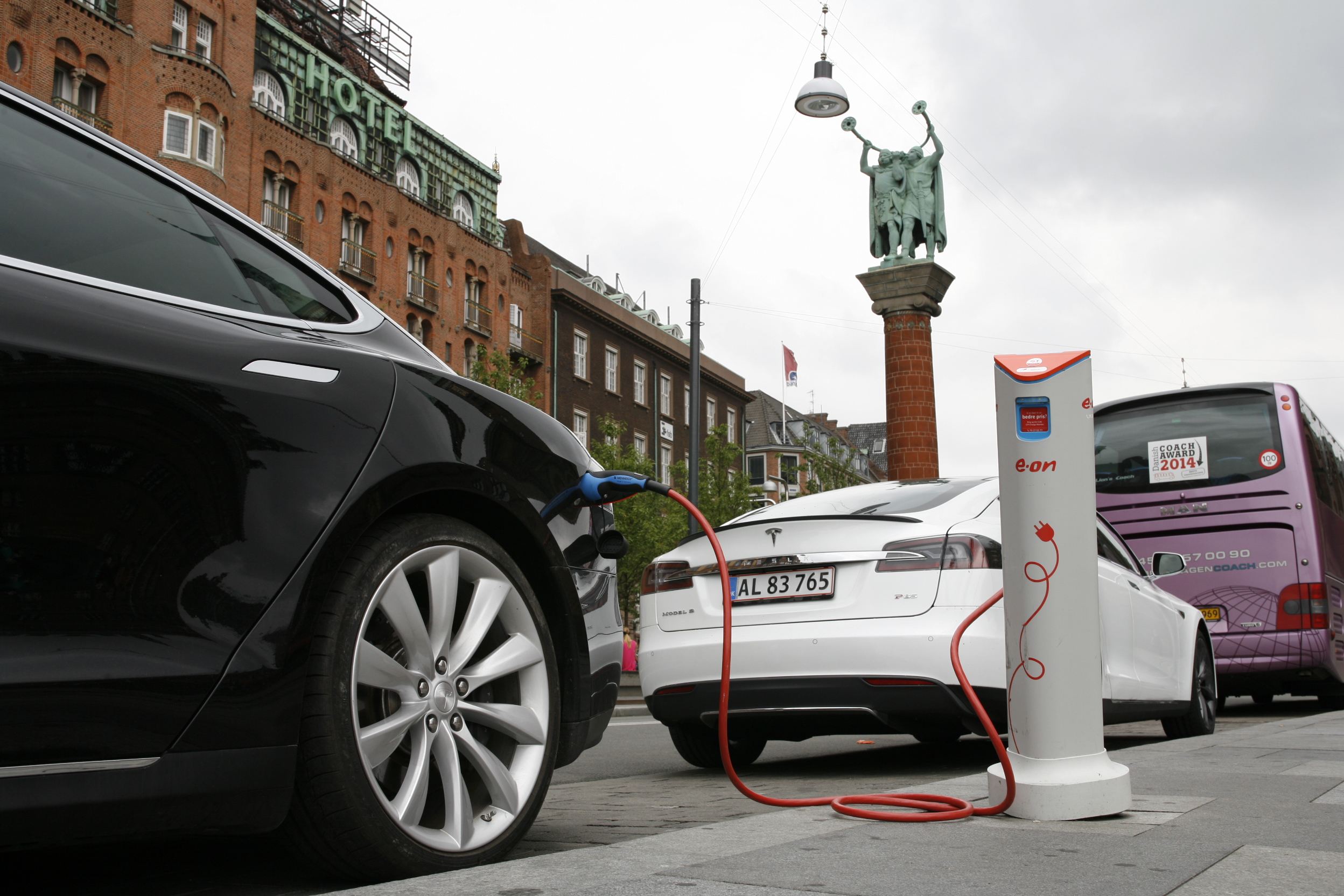 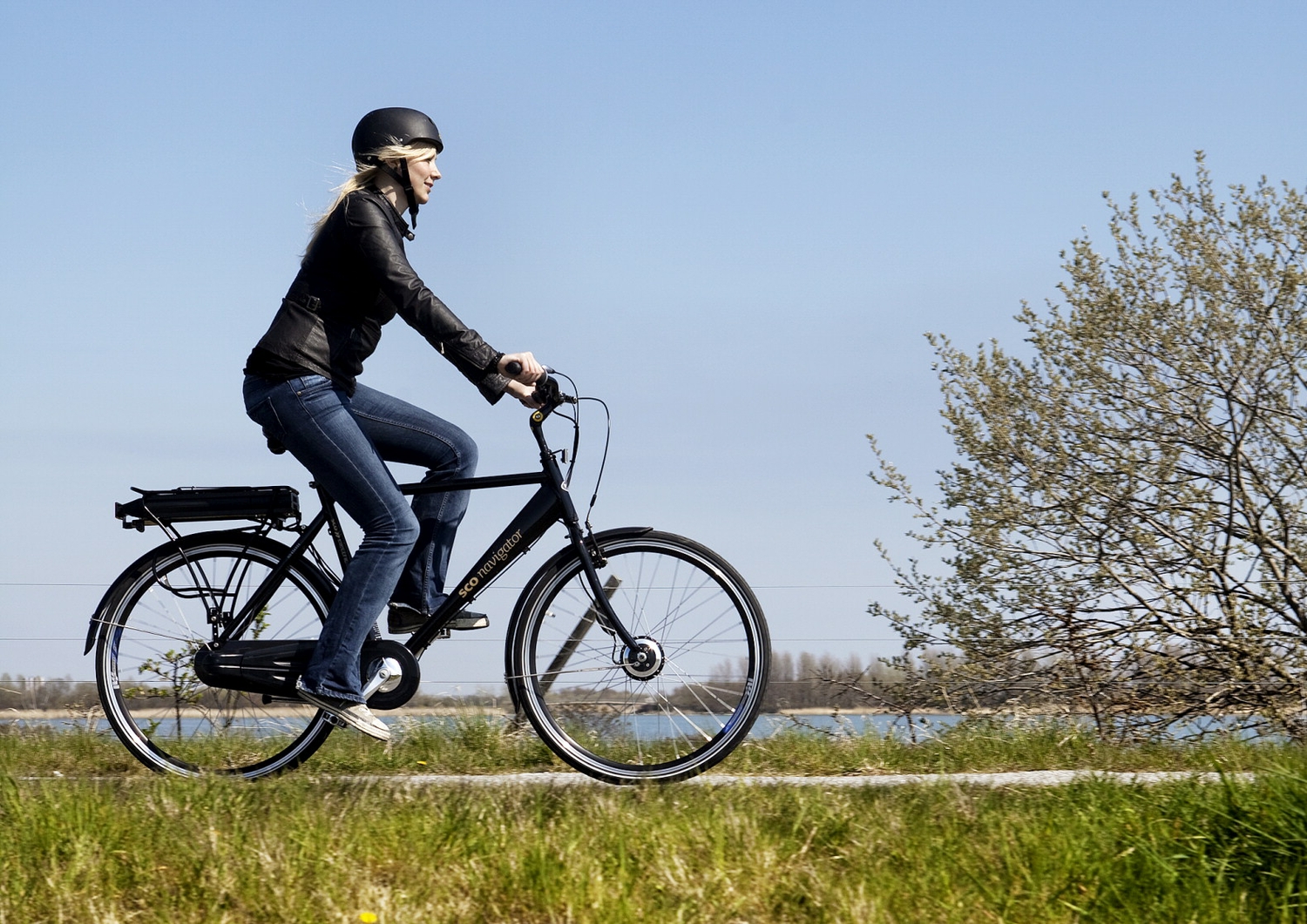 3,745
> 20,000 … a year!

Holland, 1/10
China  120 mio.
Germany ½ mio. (2012)
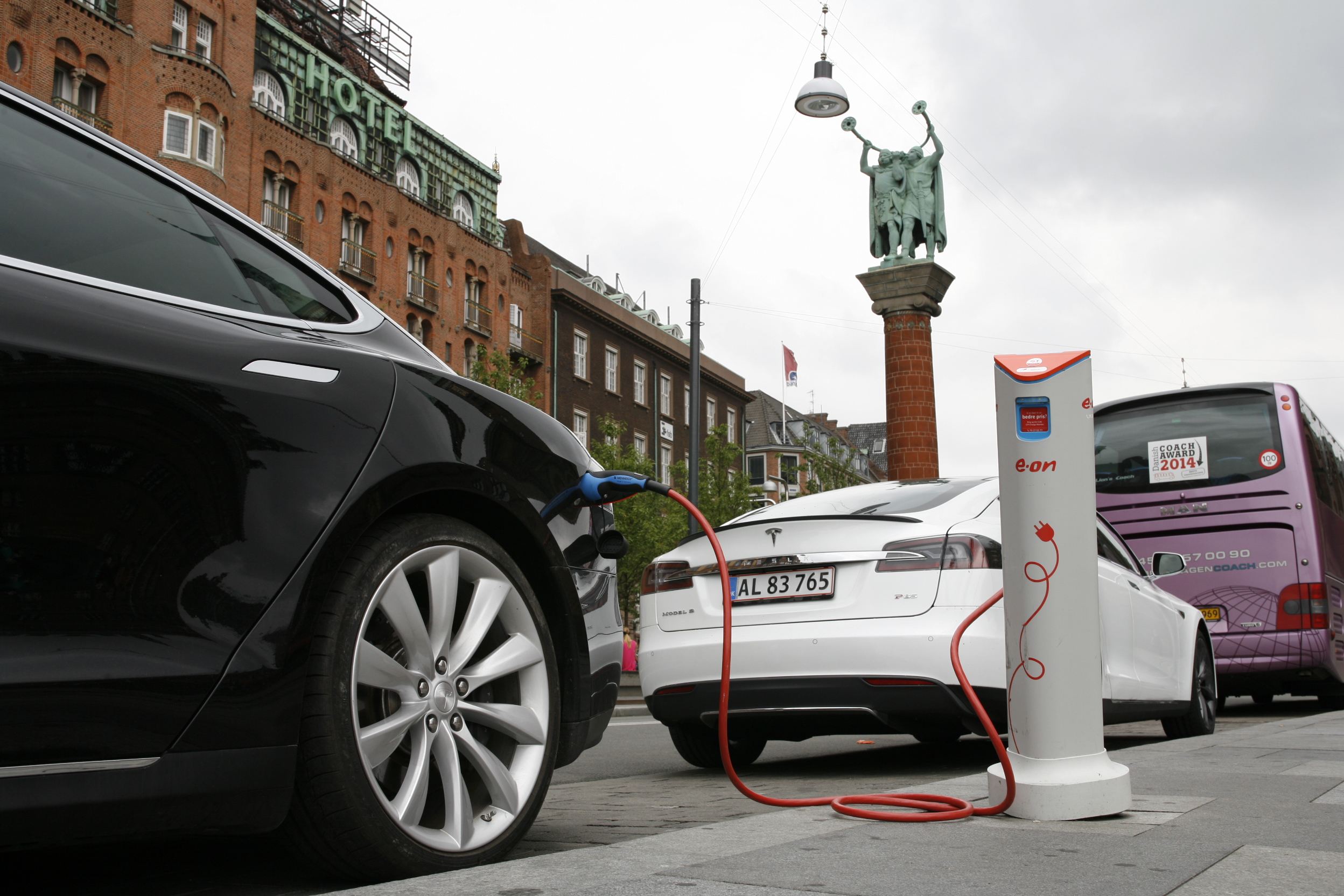 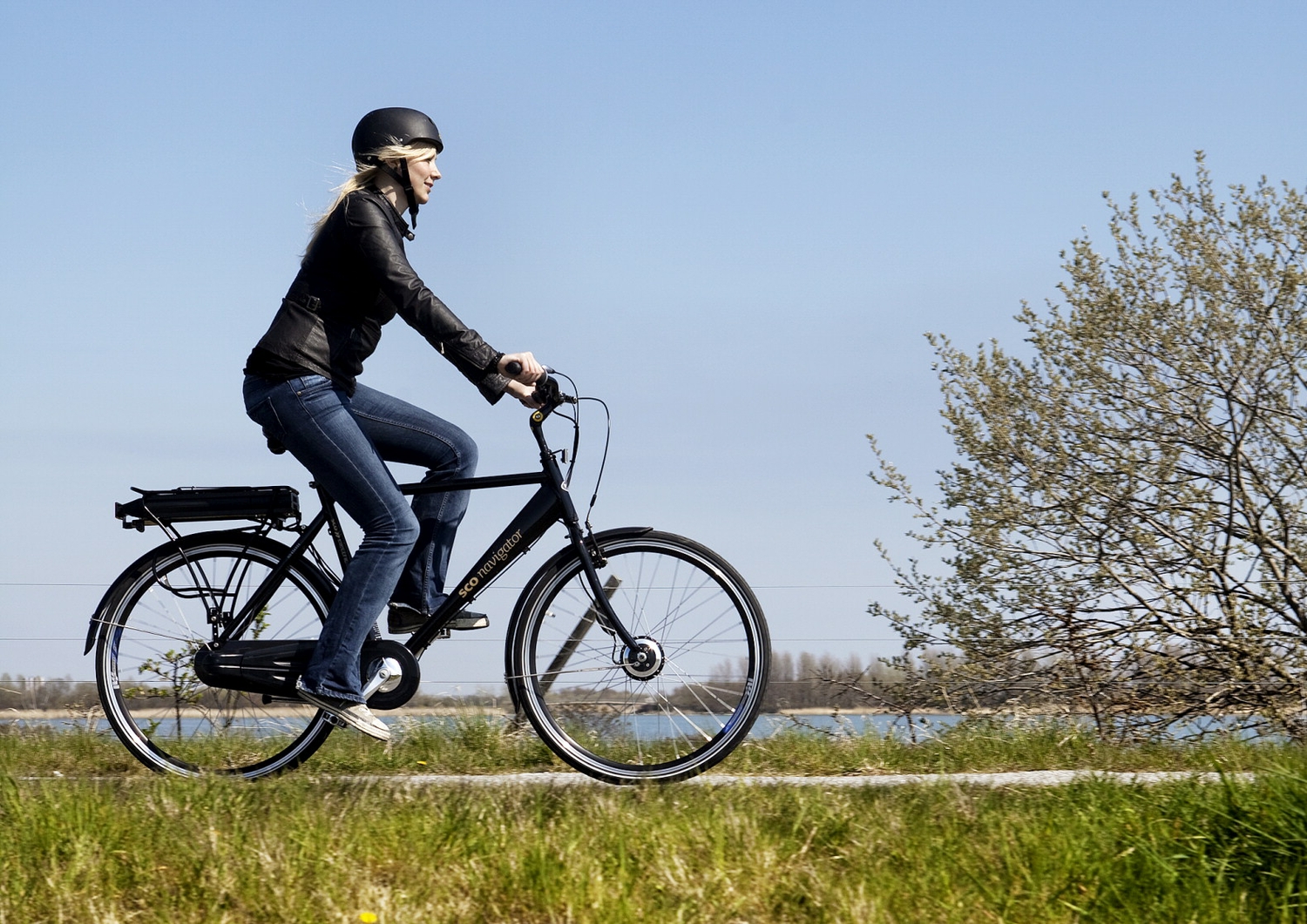 0
Infrastructure
Tax exemption
Parking fee exemption
Planning regulatives
Municipal procurement 

…
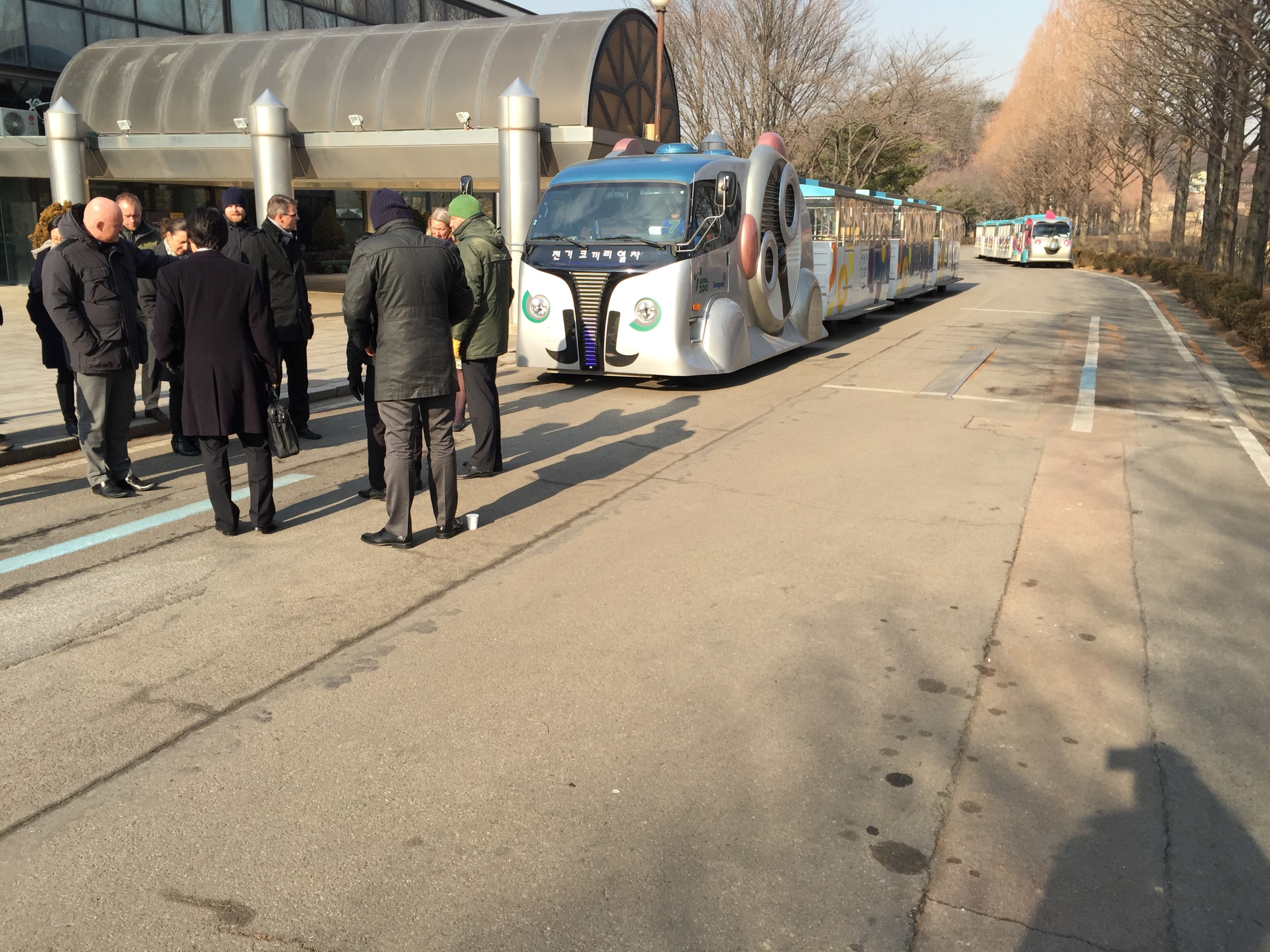 Public procurement:
Public transport
Municipal transport
Car sharing?
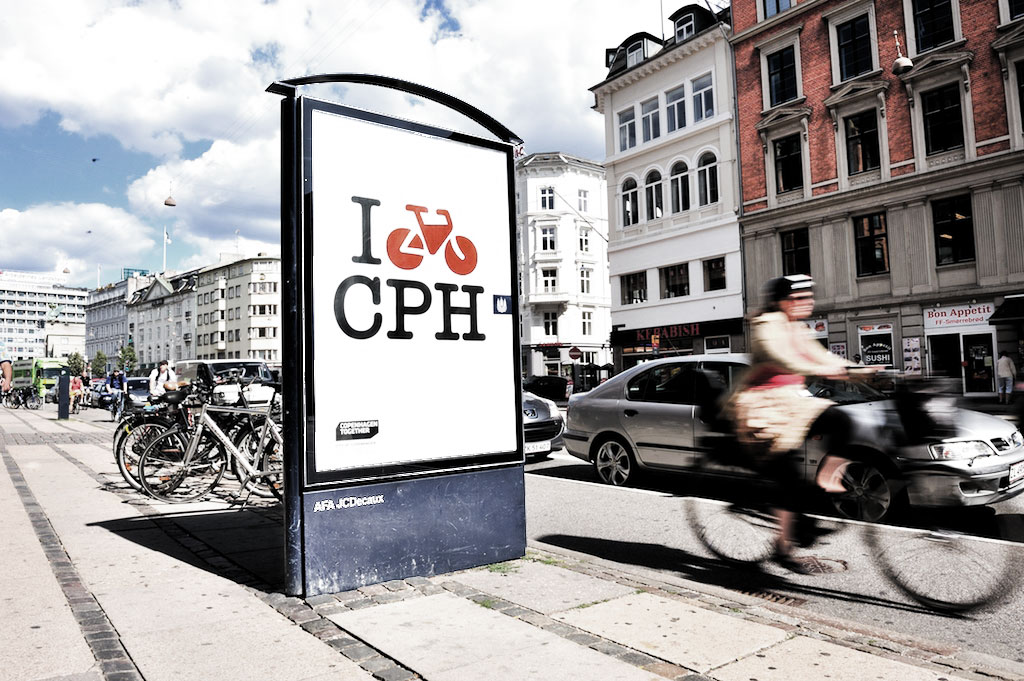 Brian.Hansen@tmf.kk.dk   -   www.kk.dk